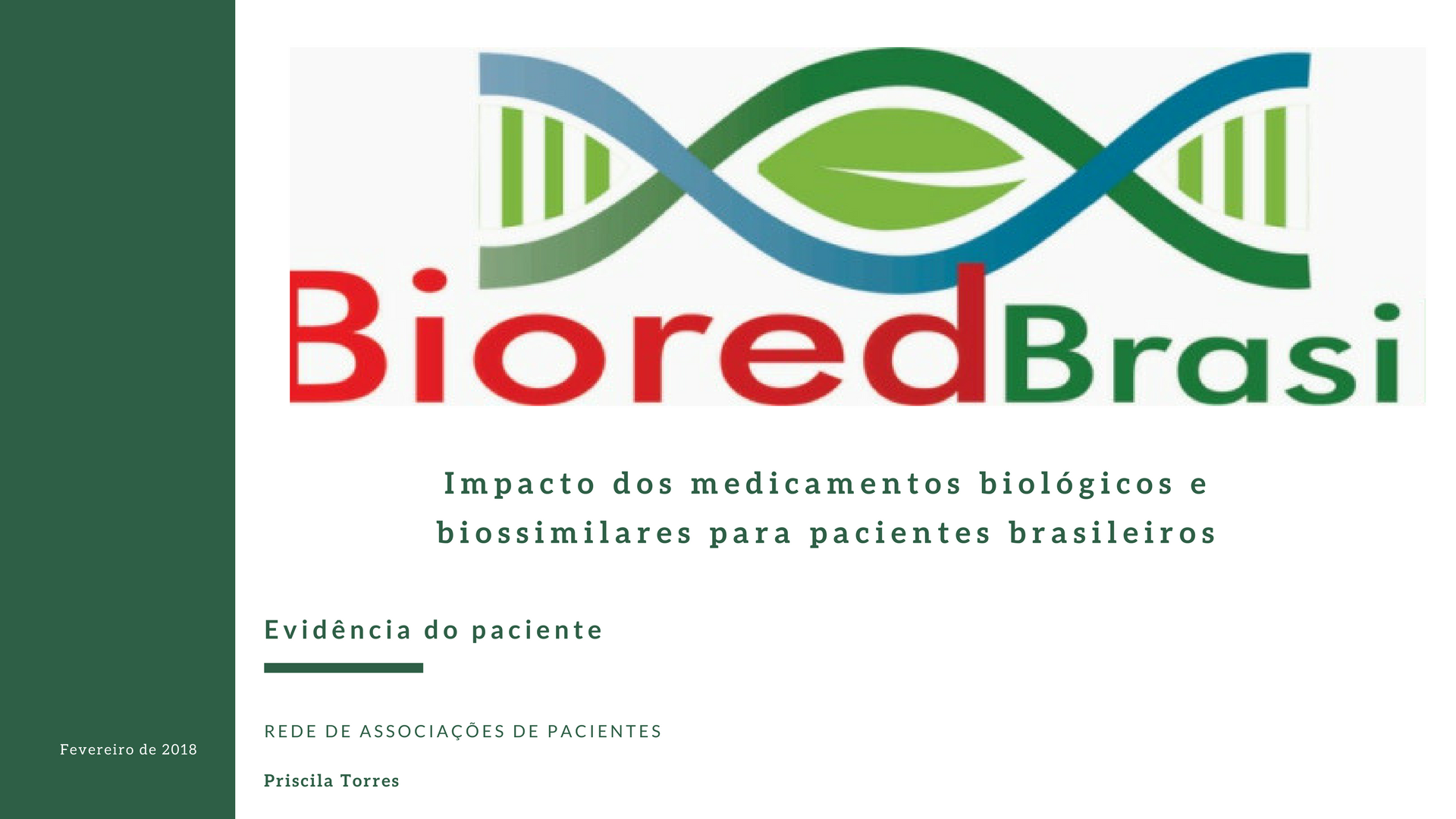 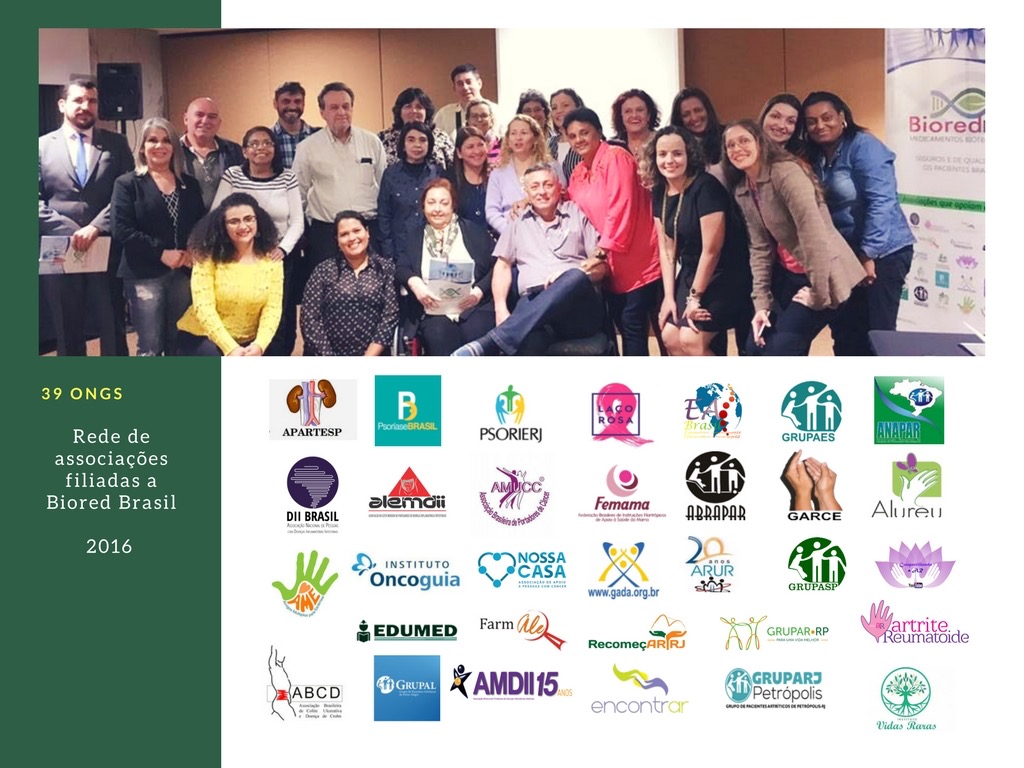 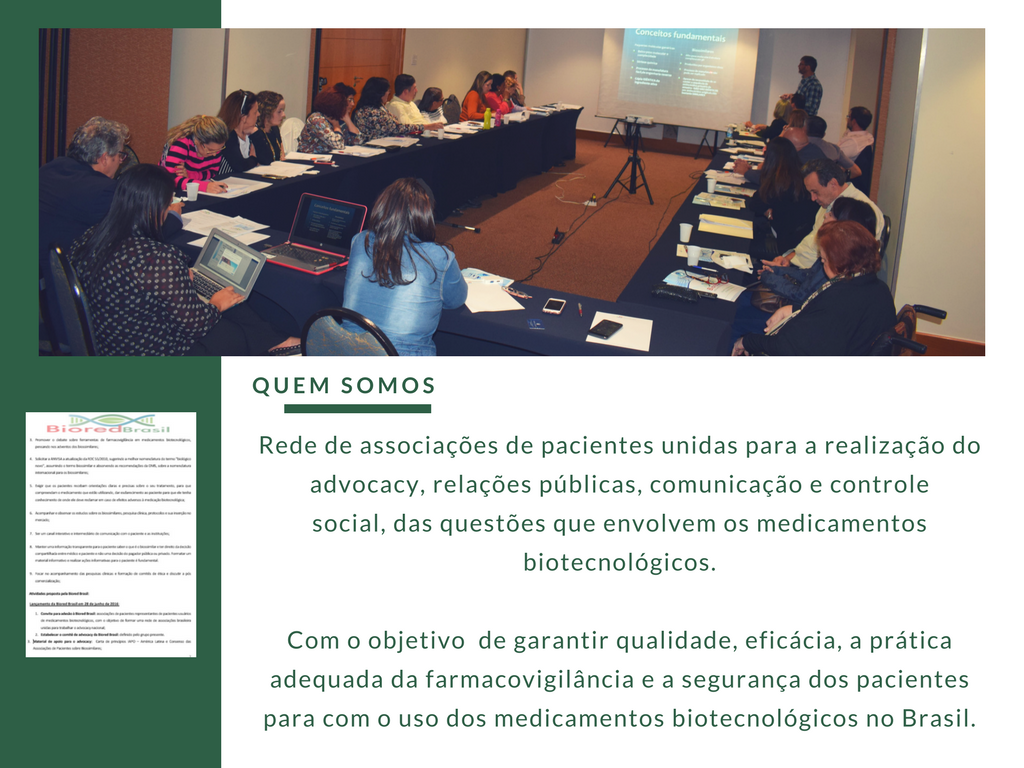 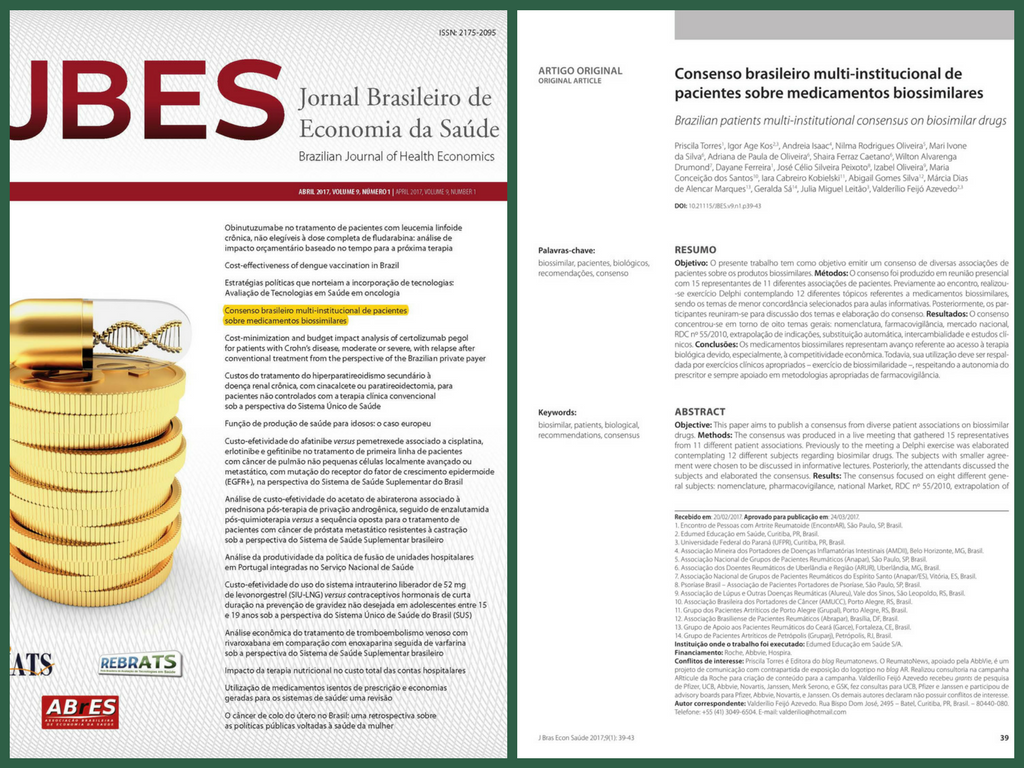 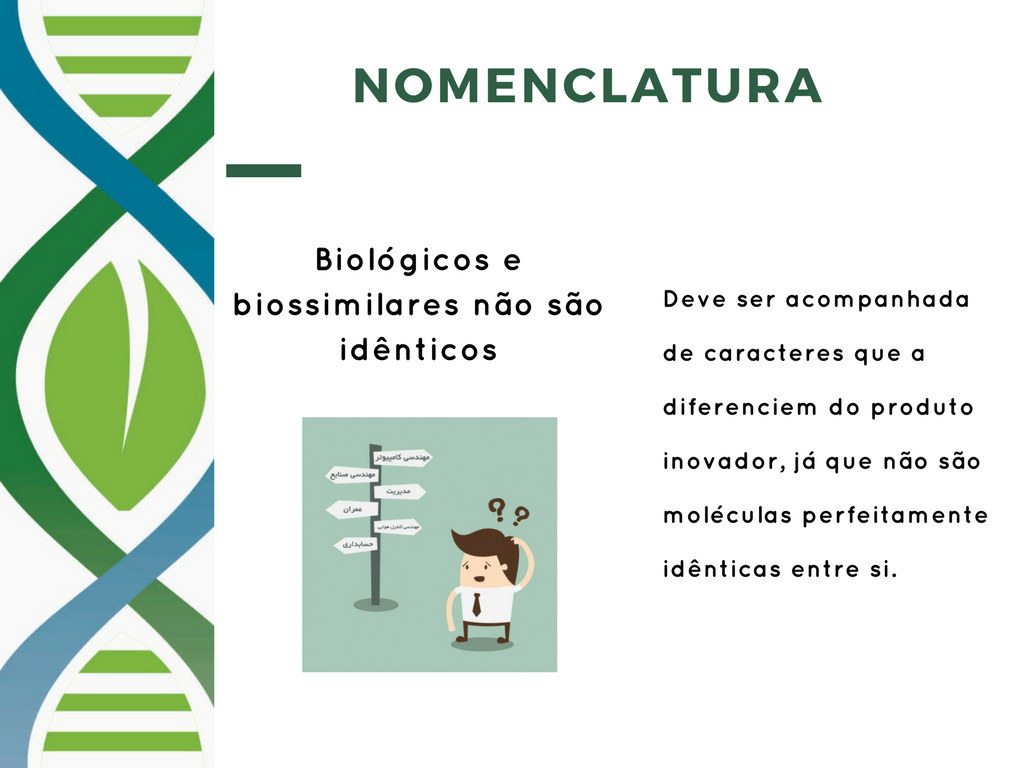 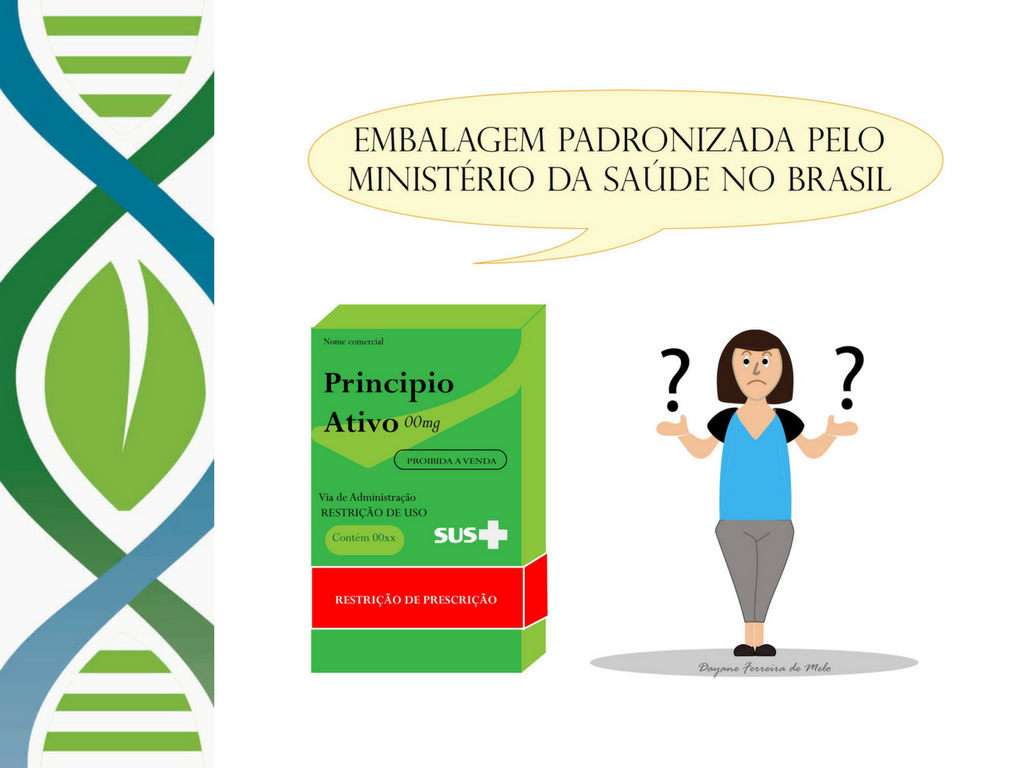 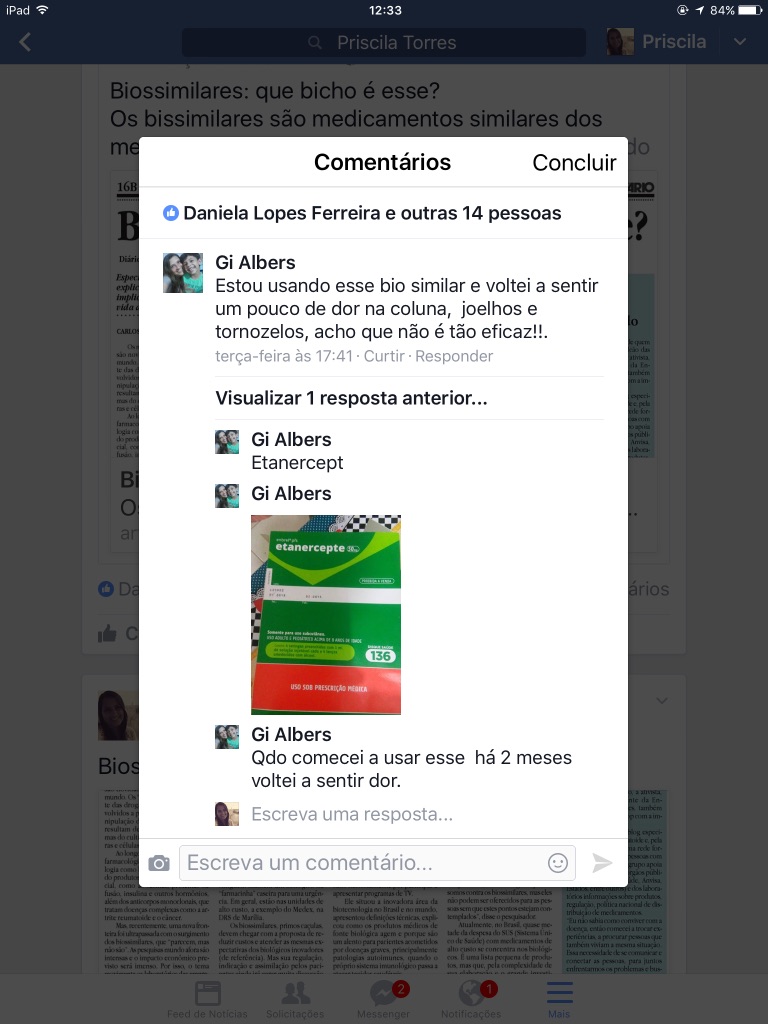 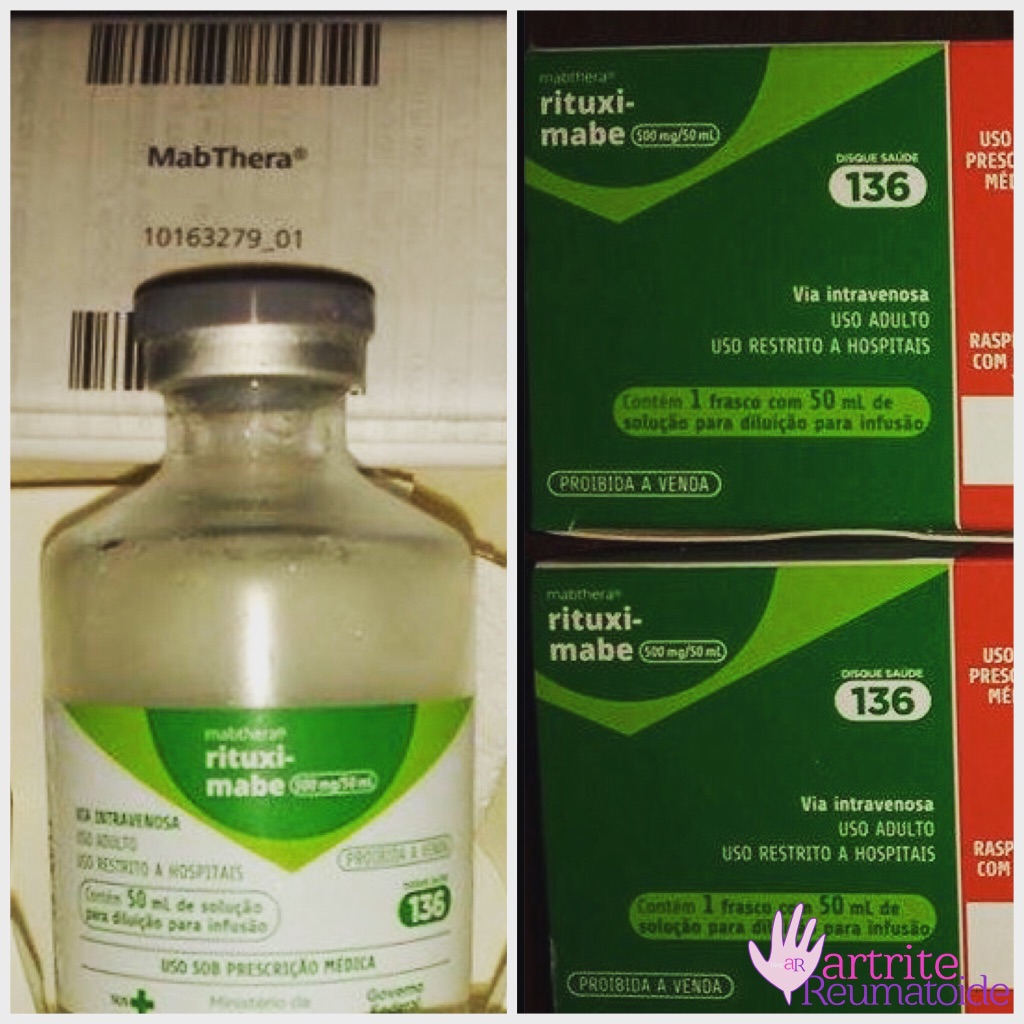 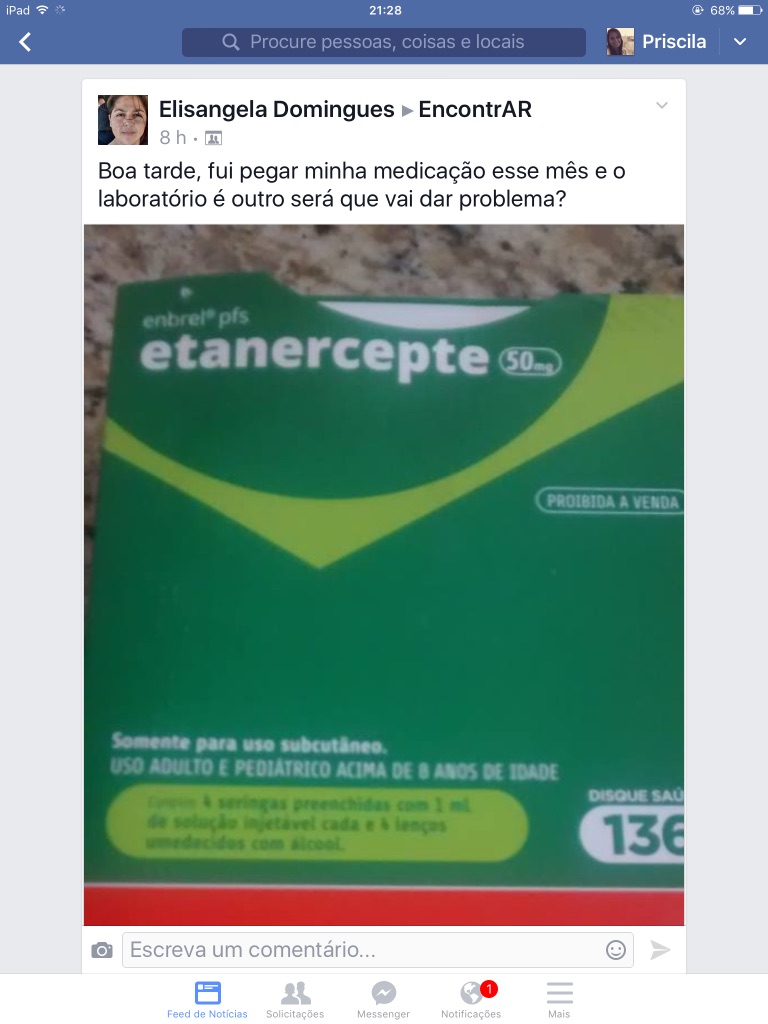 2015
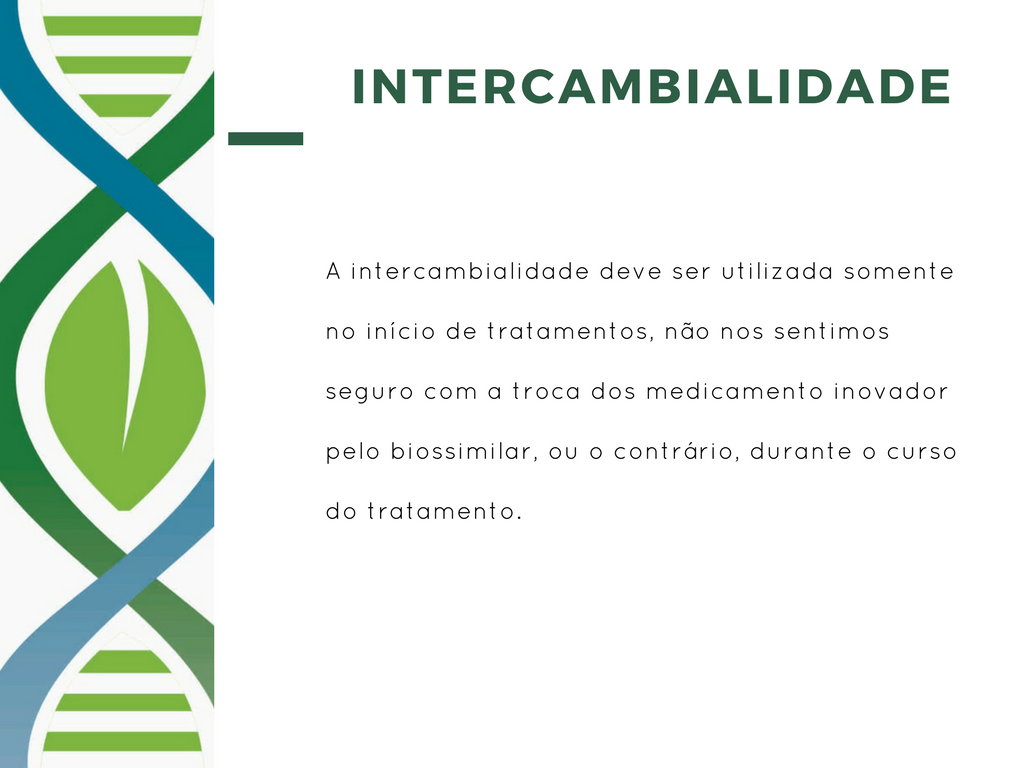 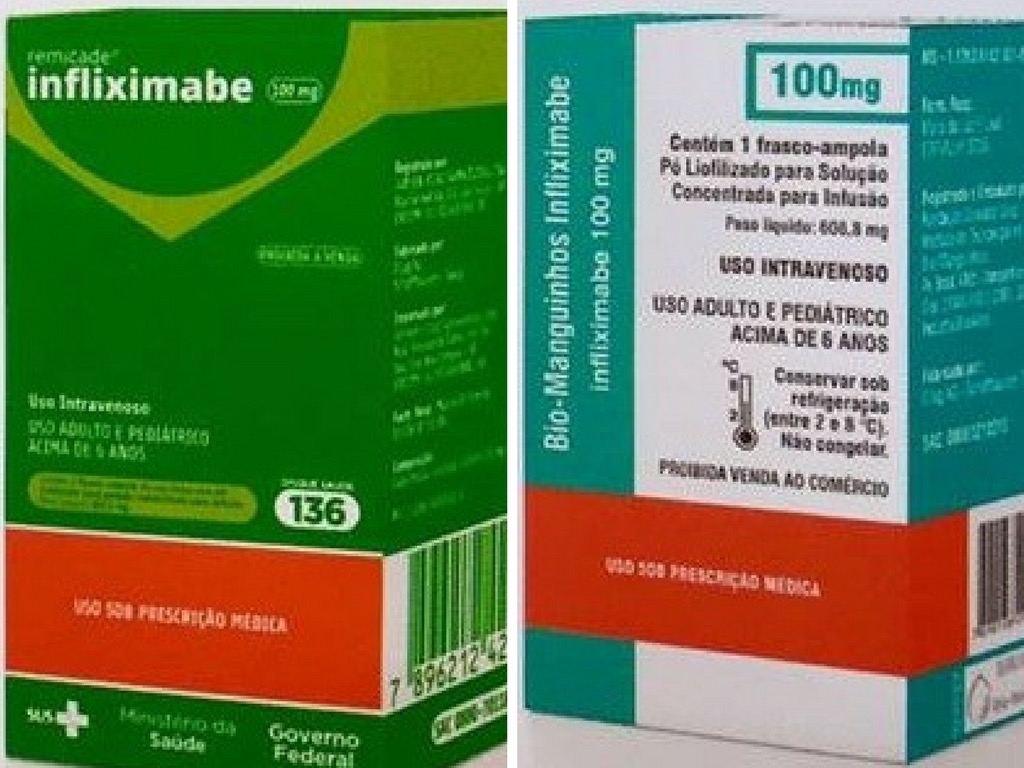 2017
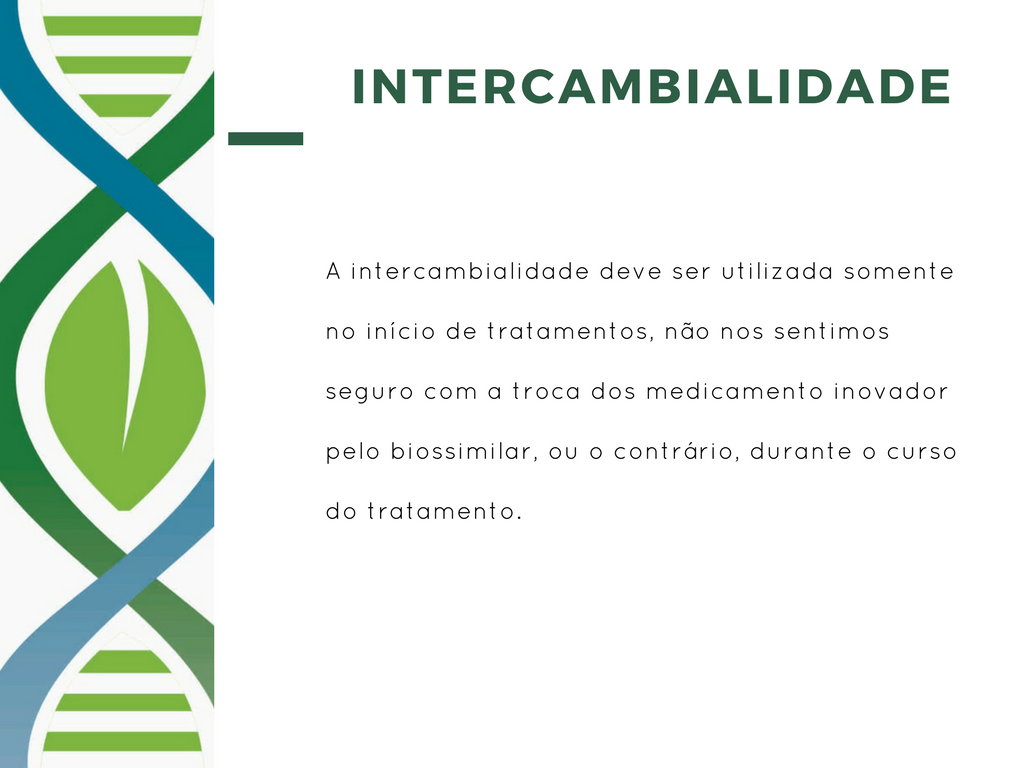 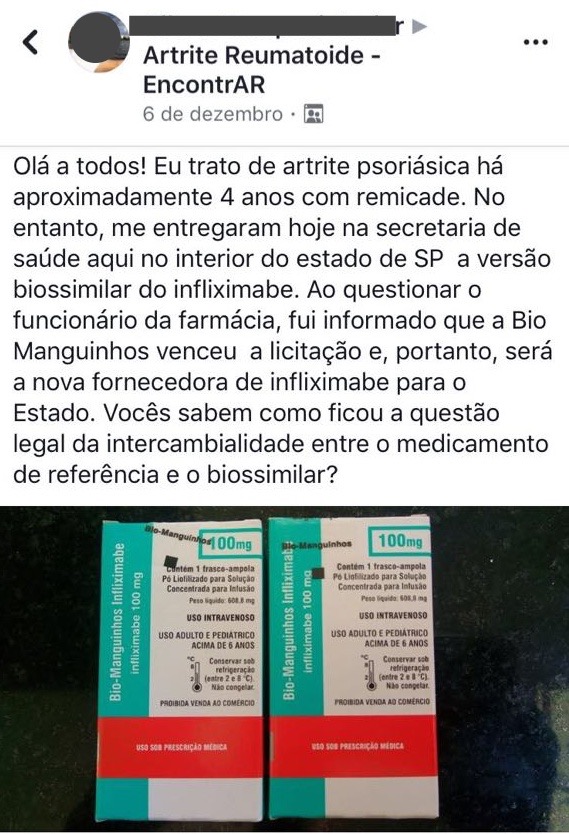 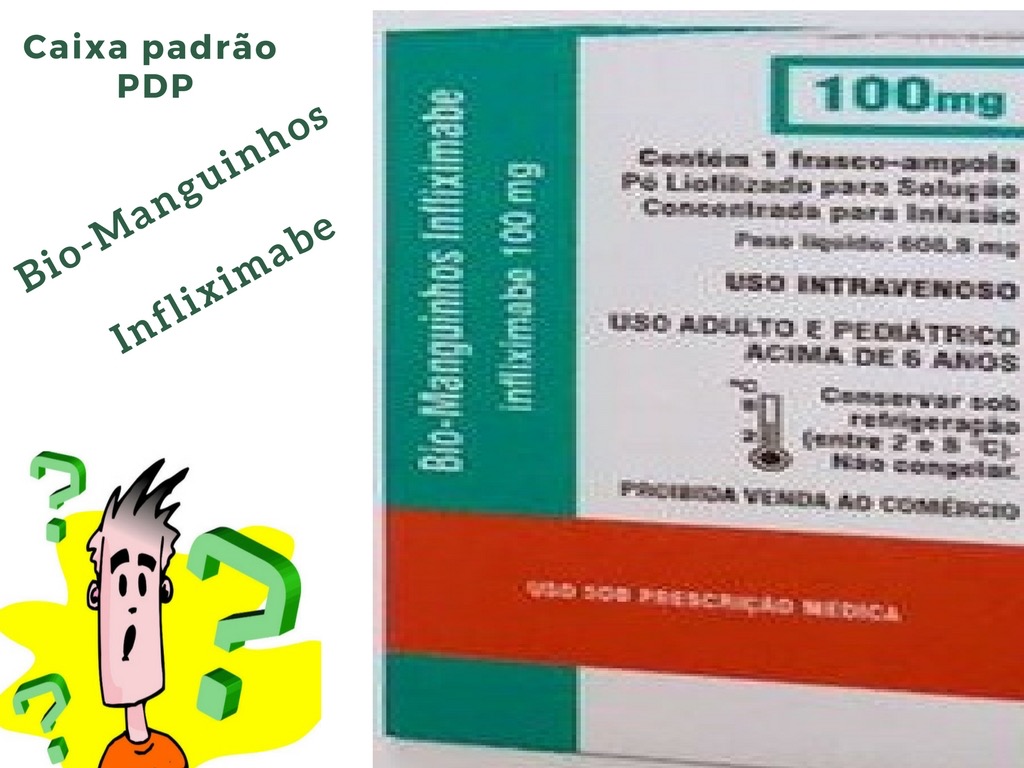 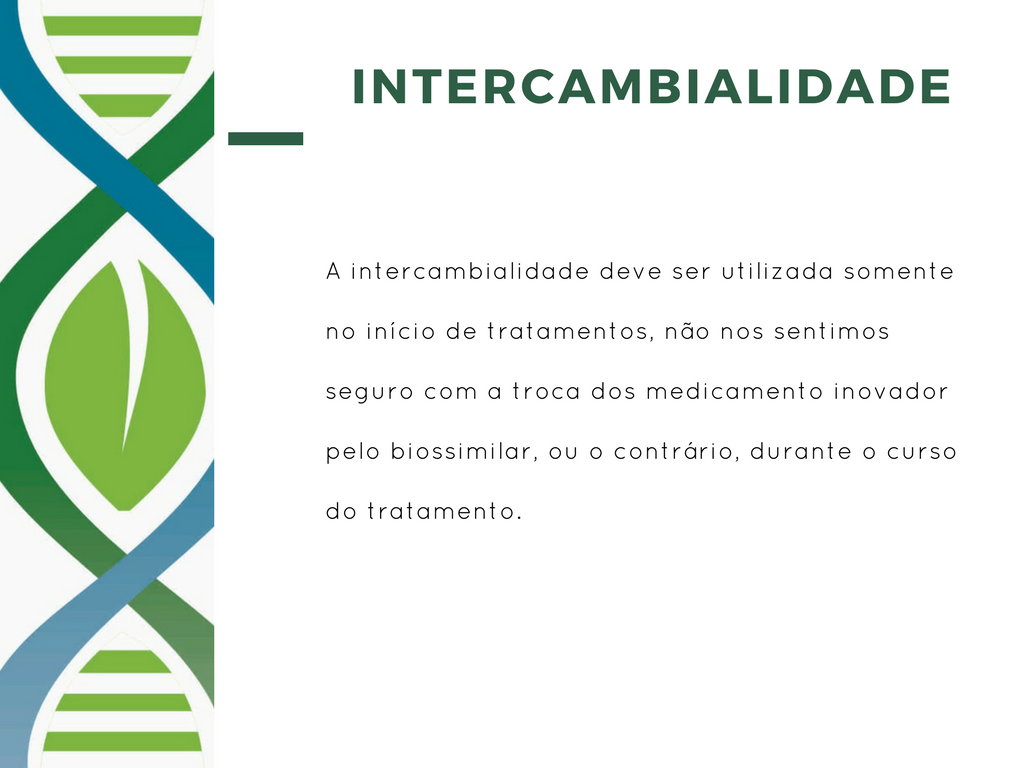 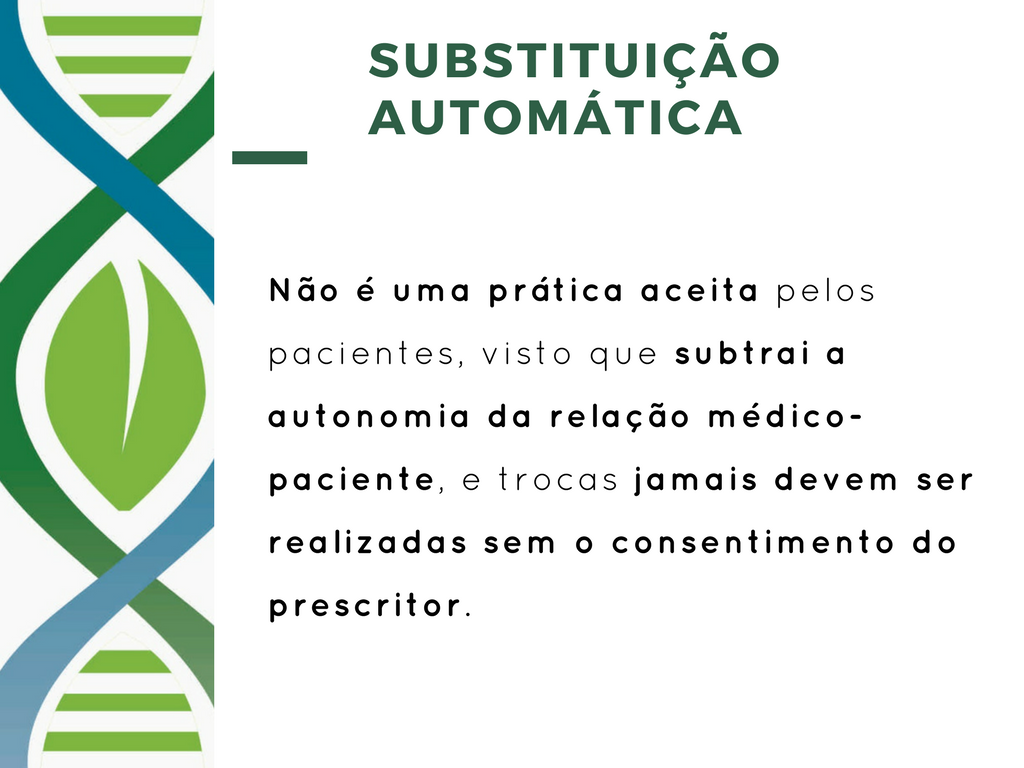 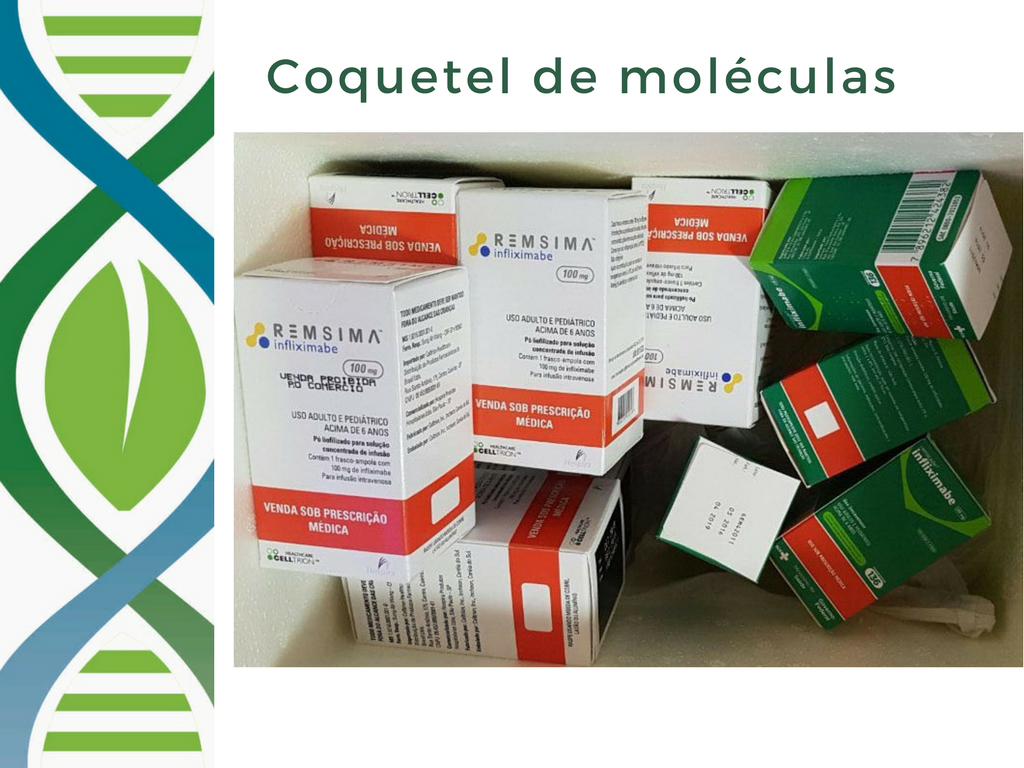 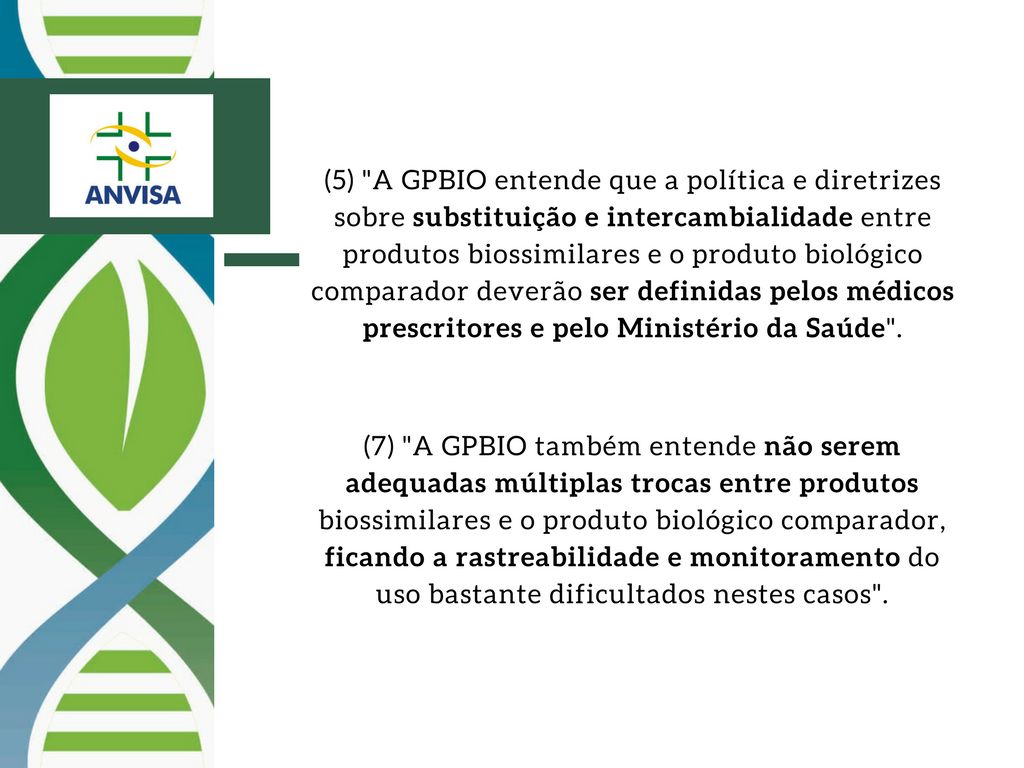 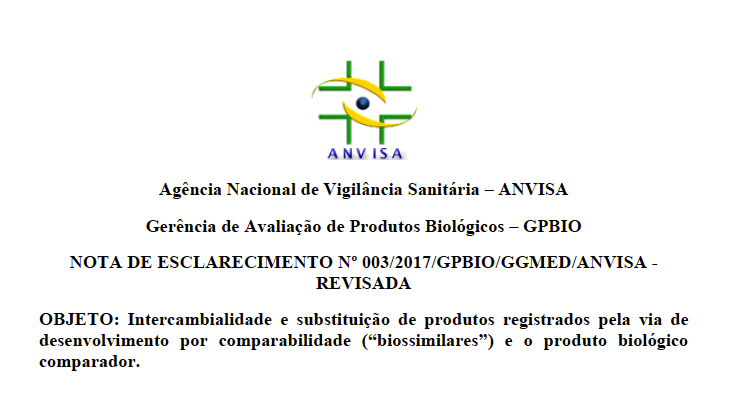 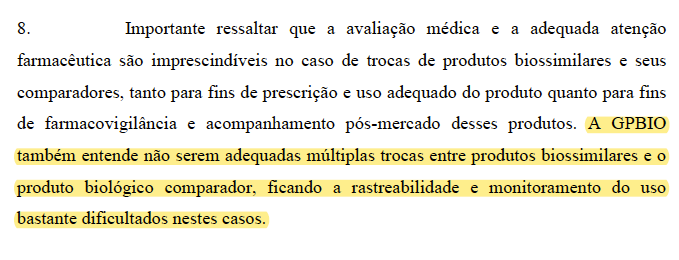 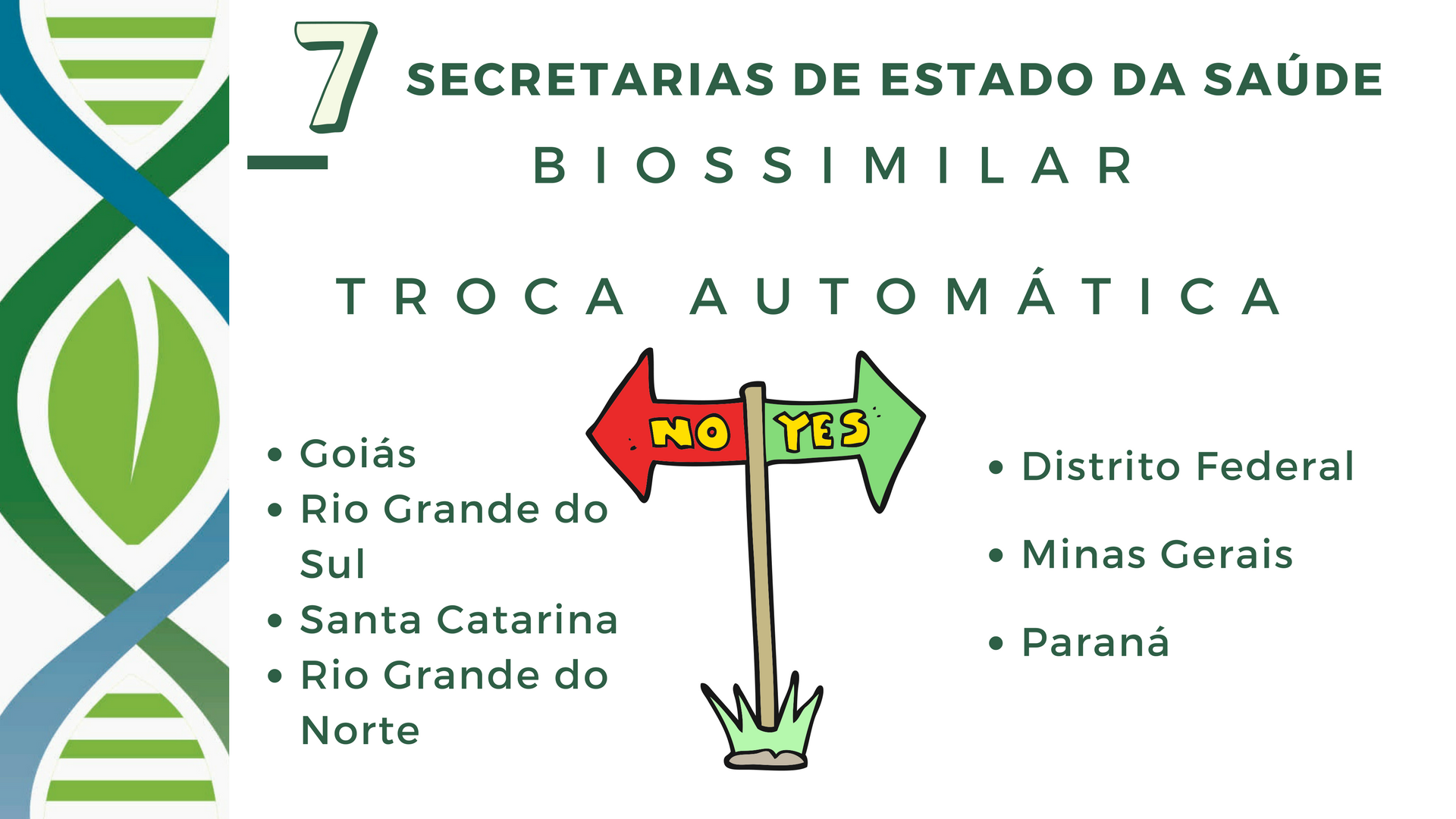 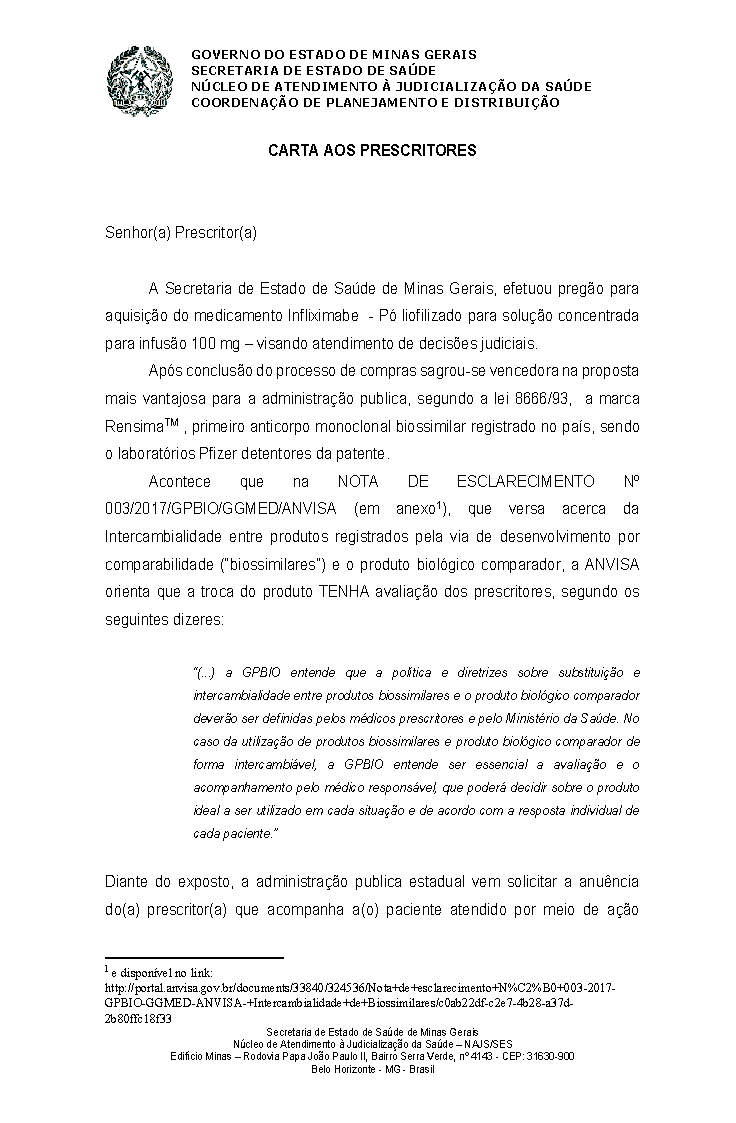 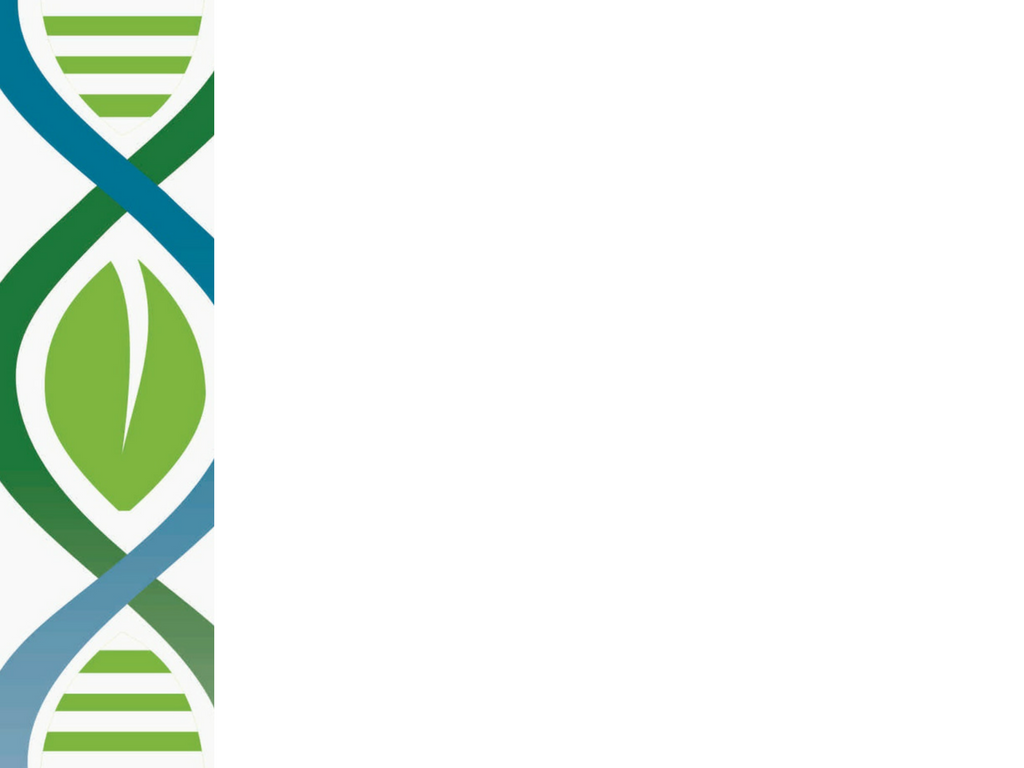 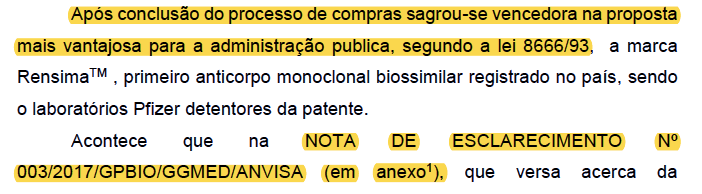 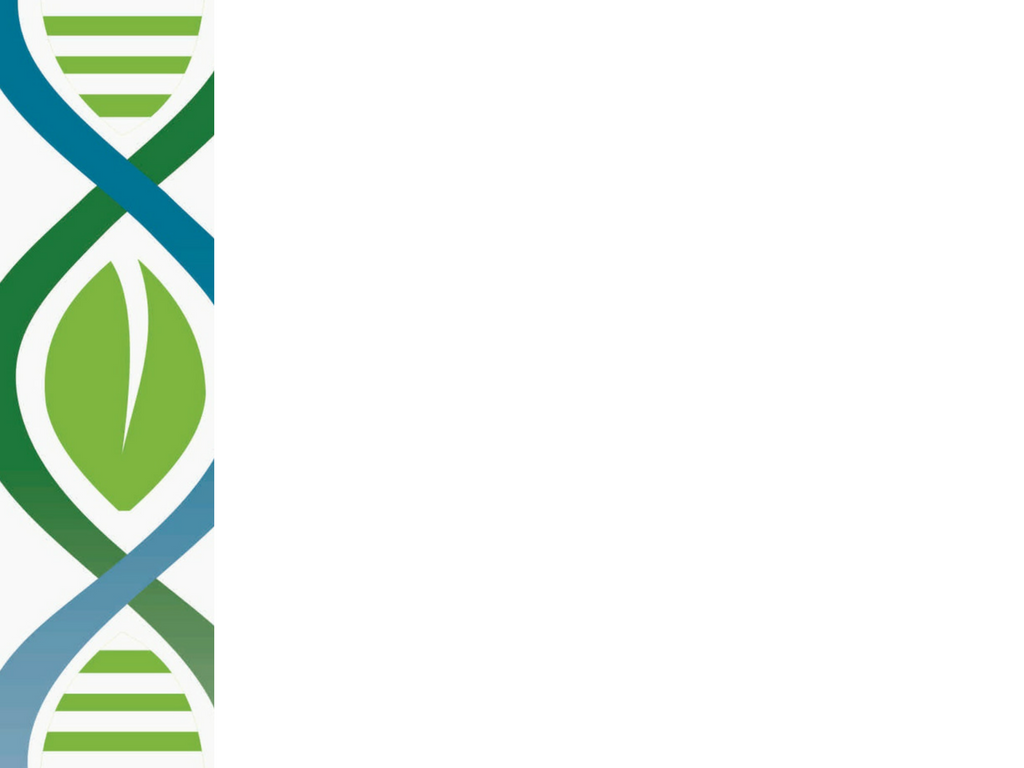 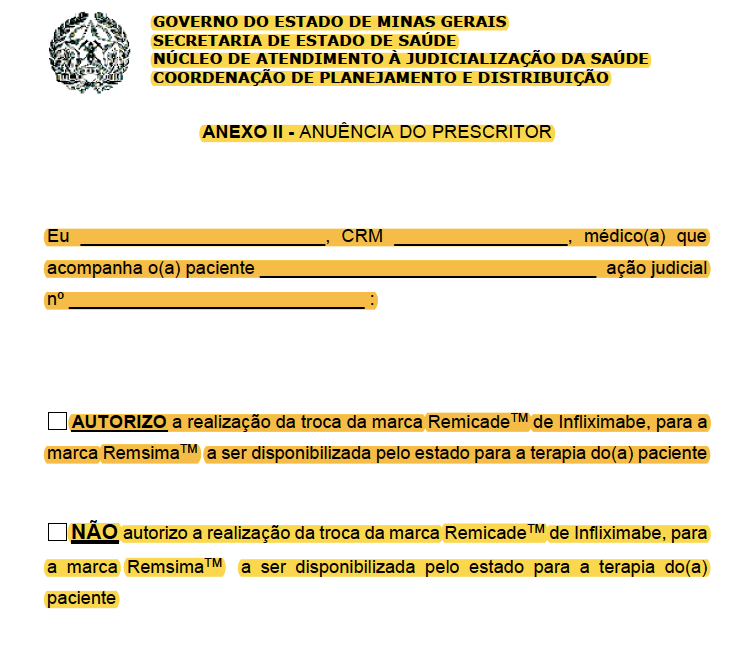 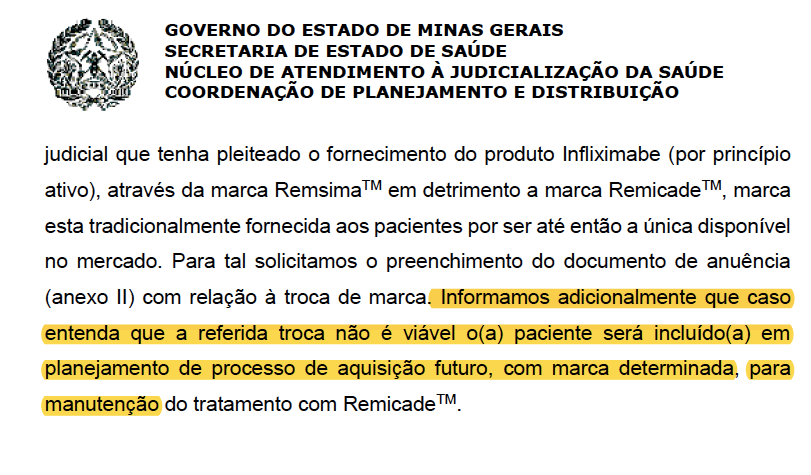 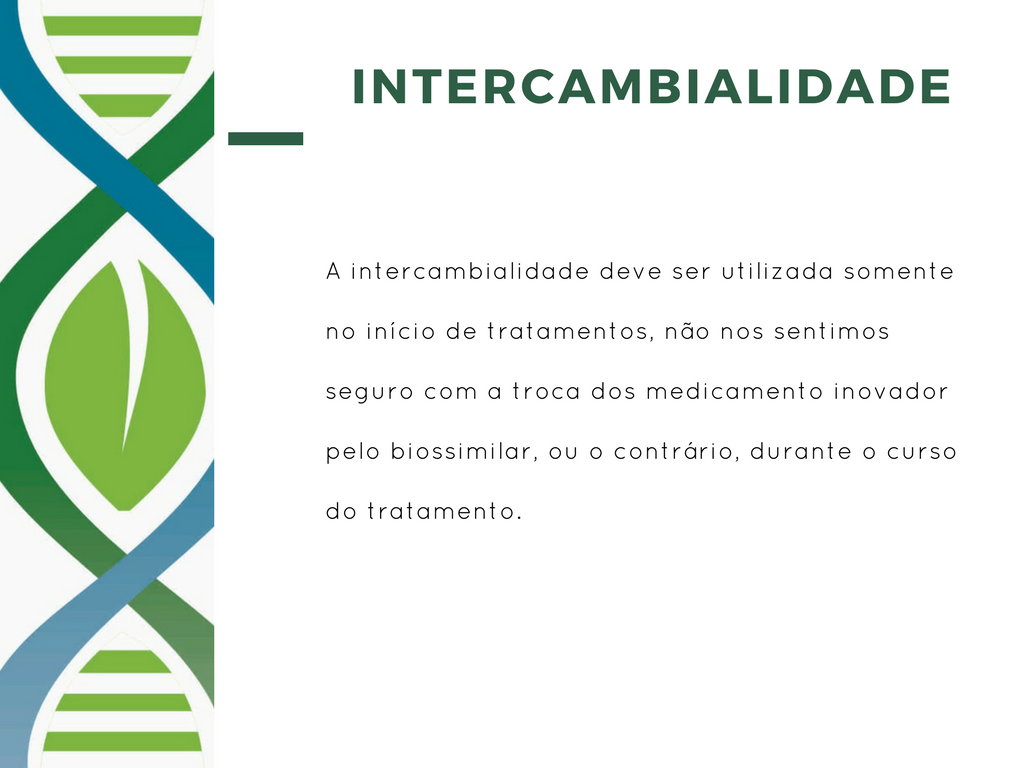 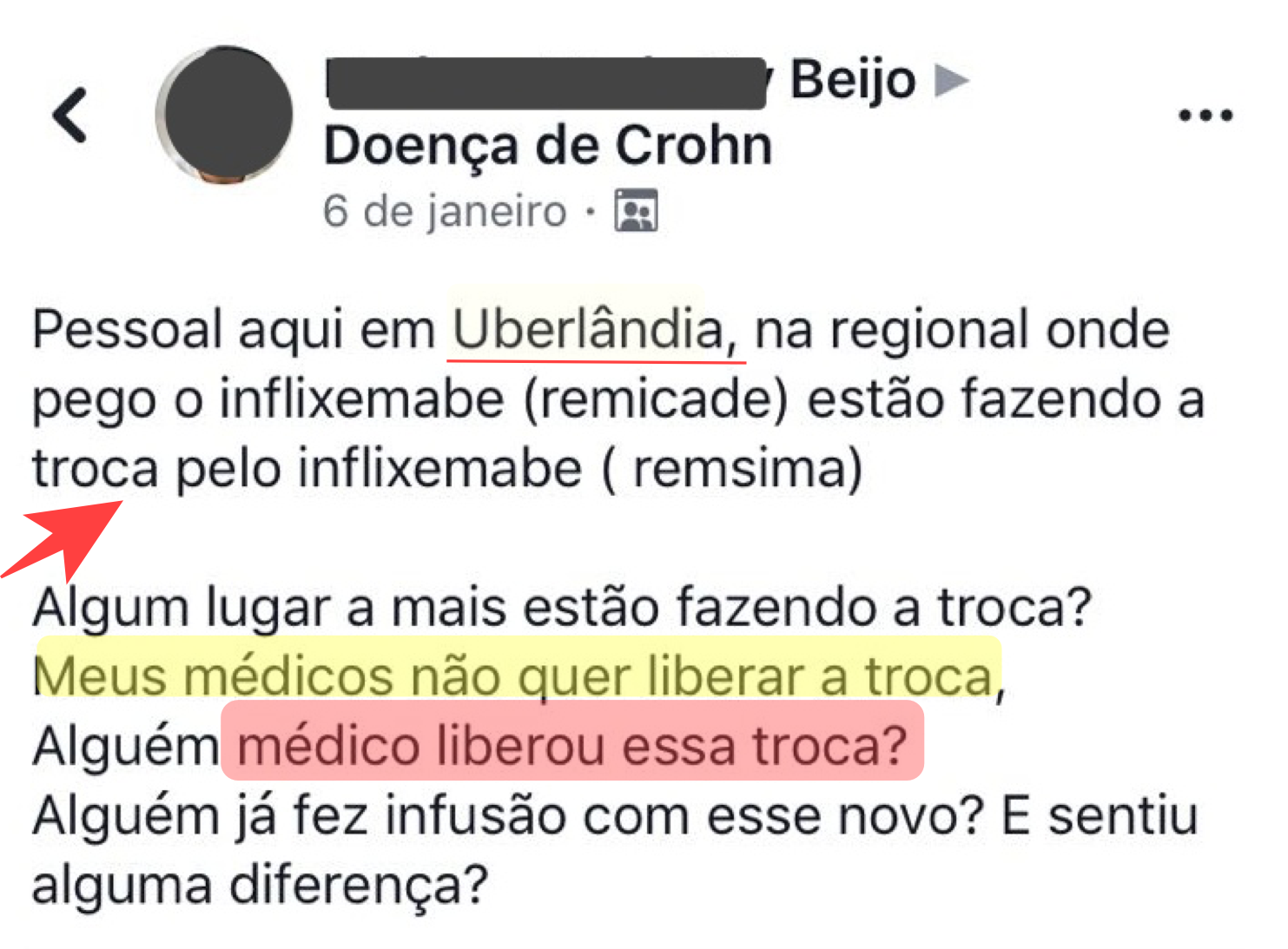 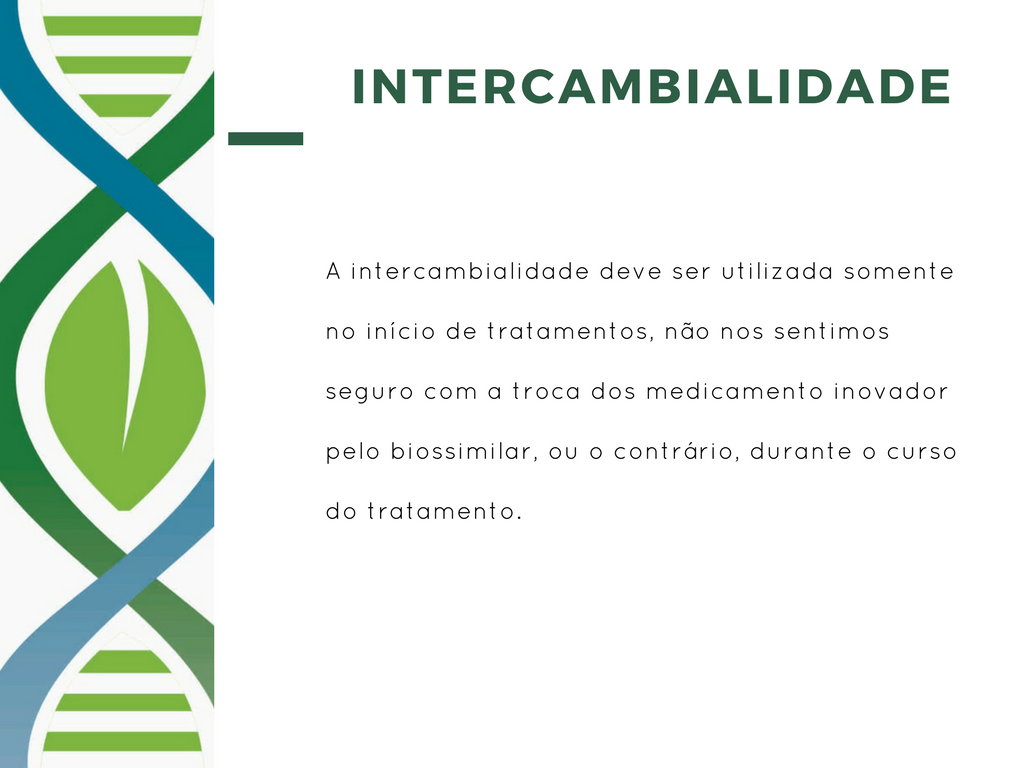 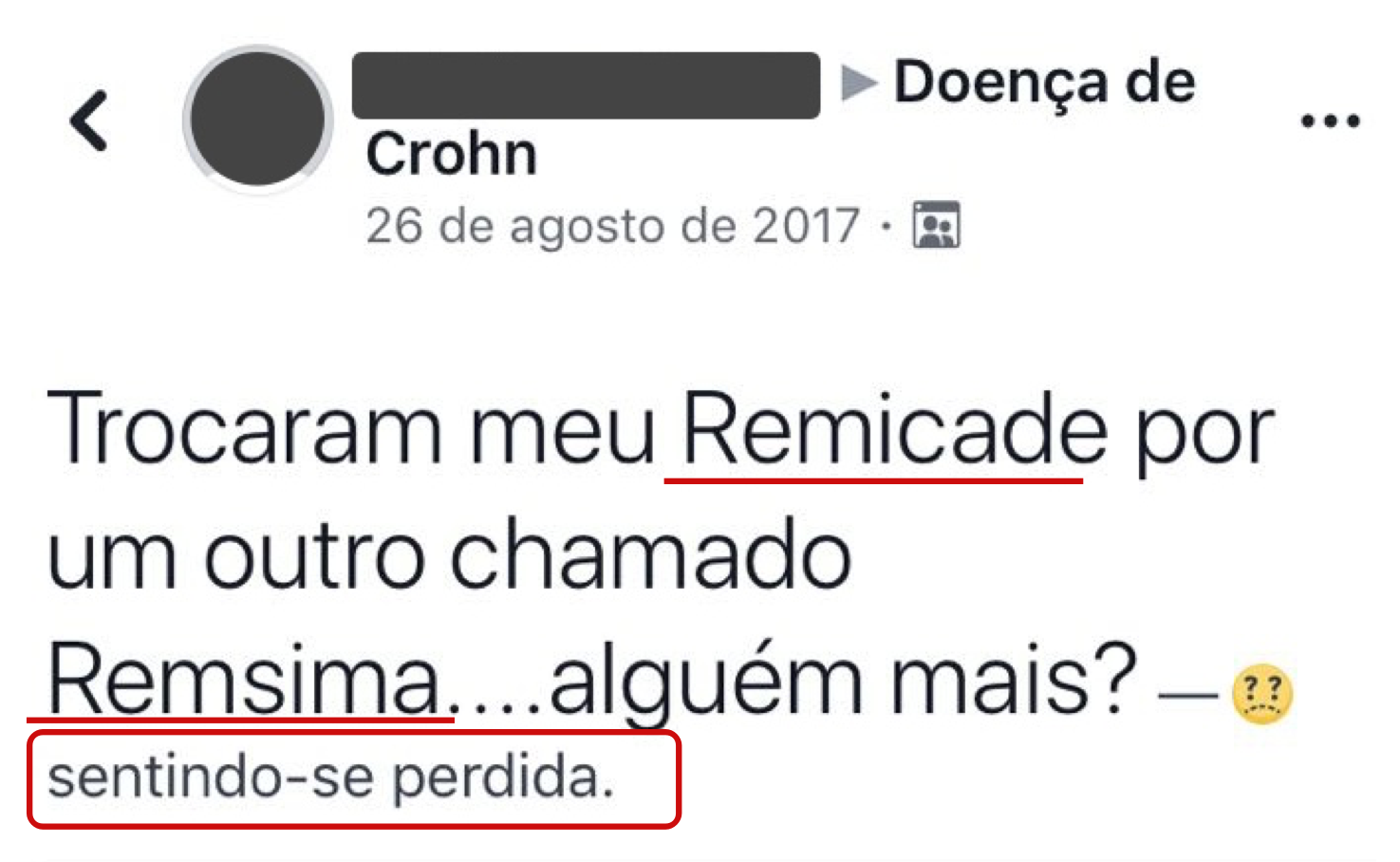 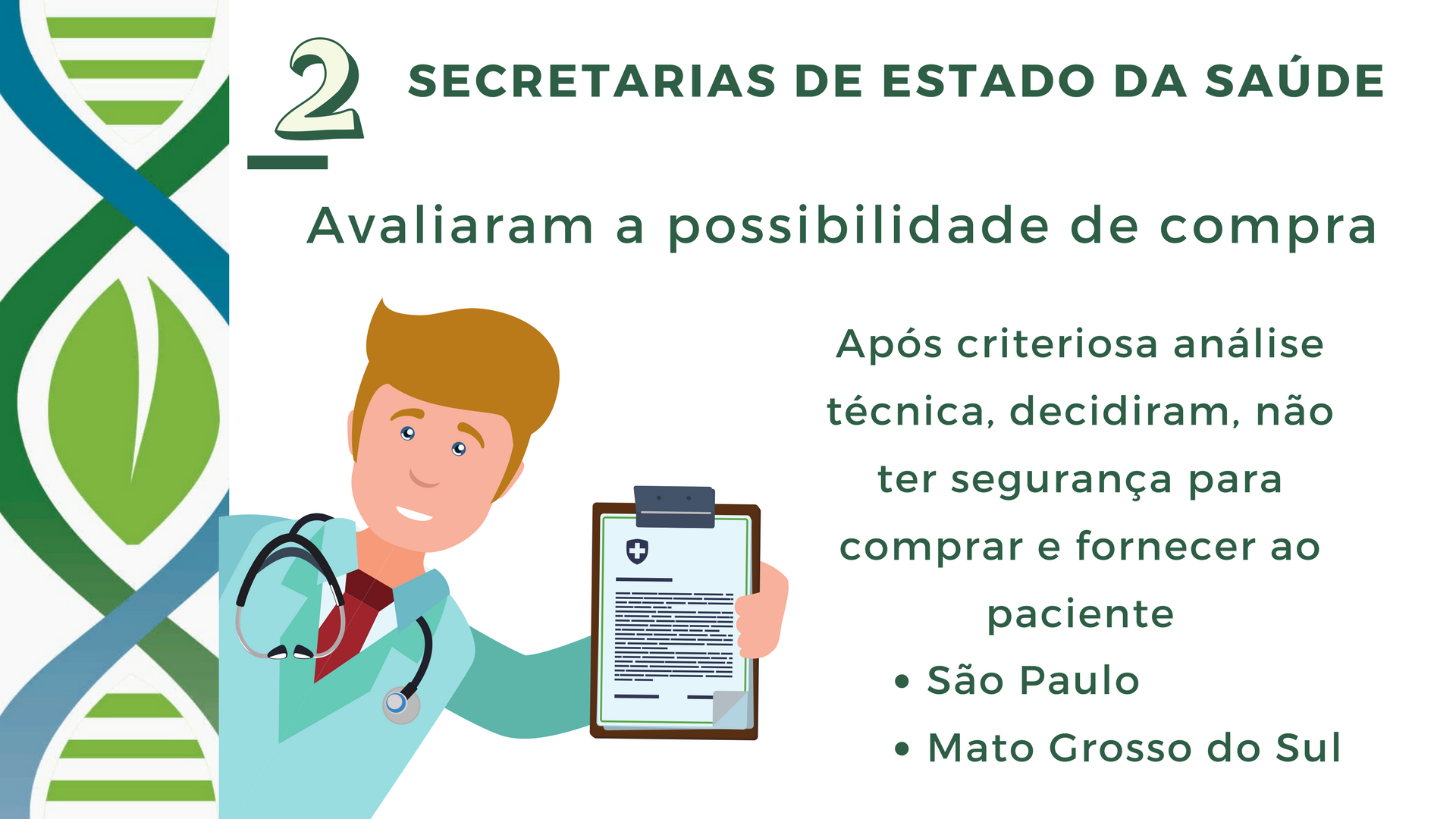 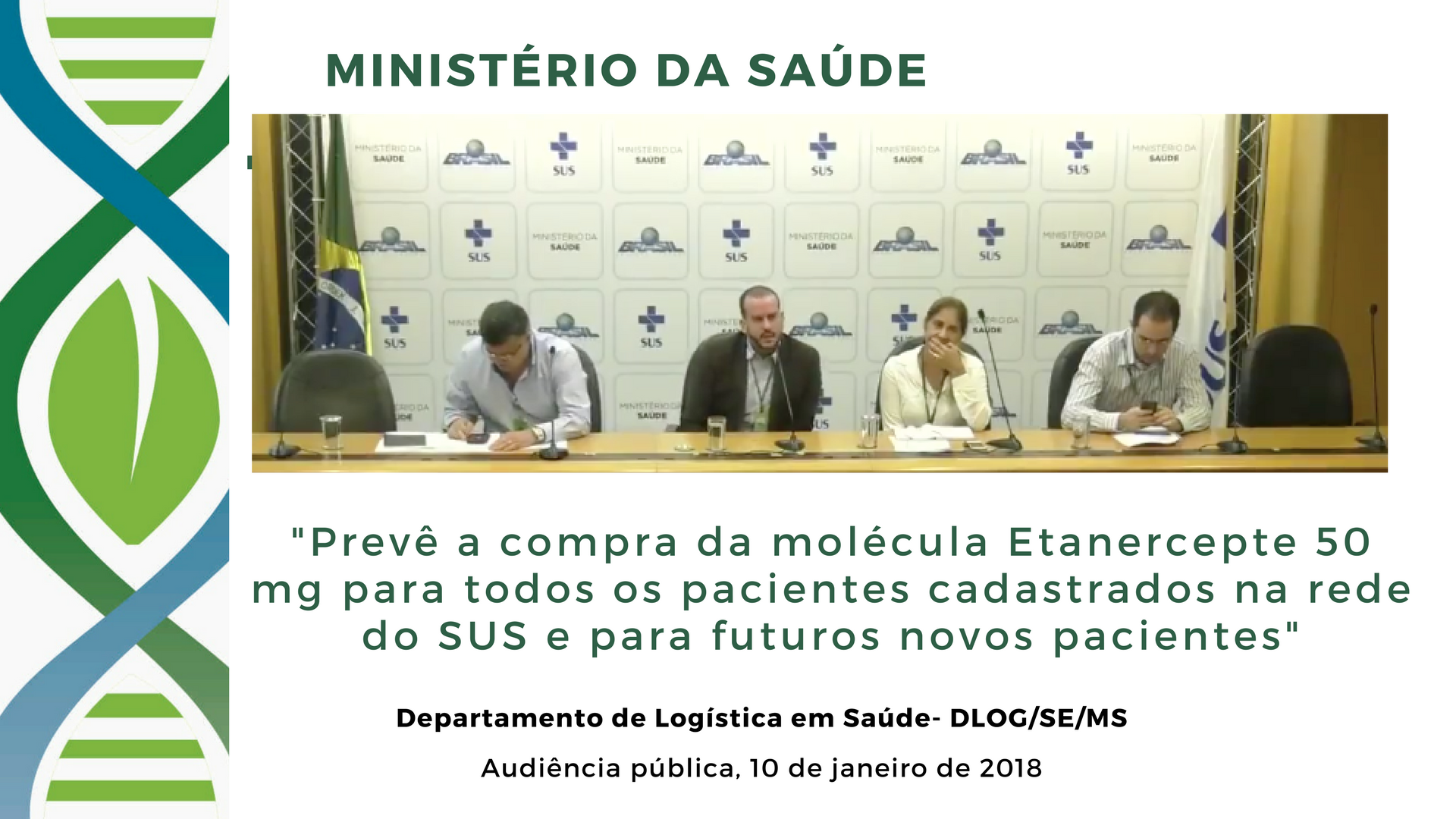 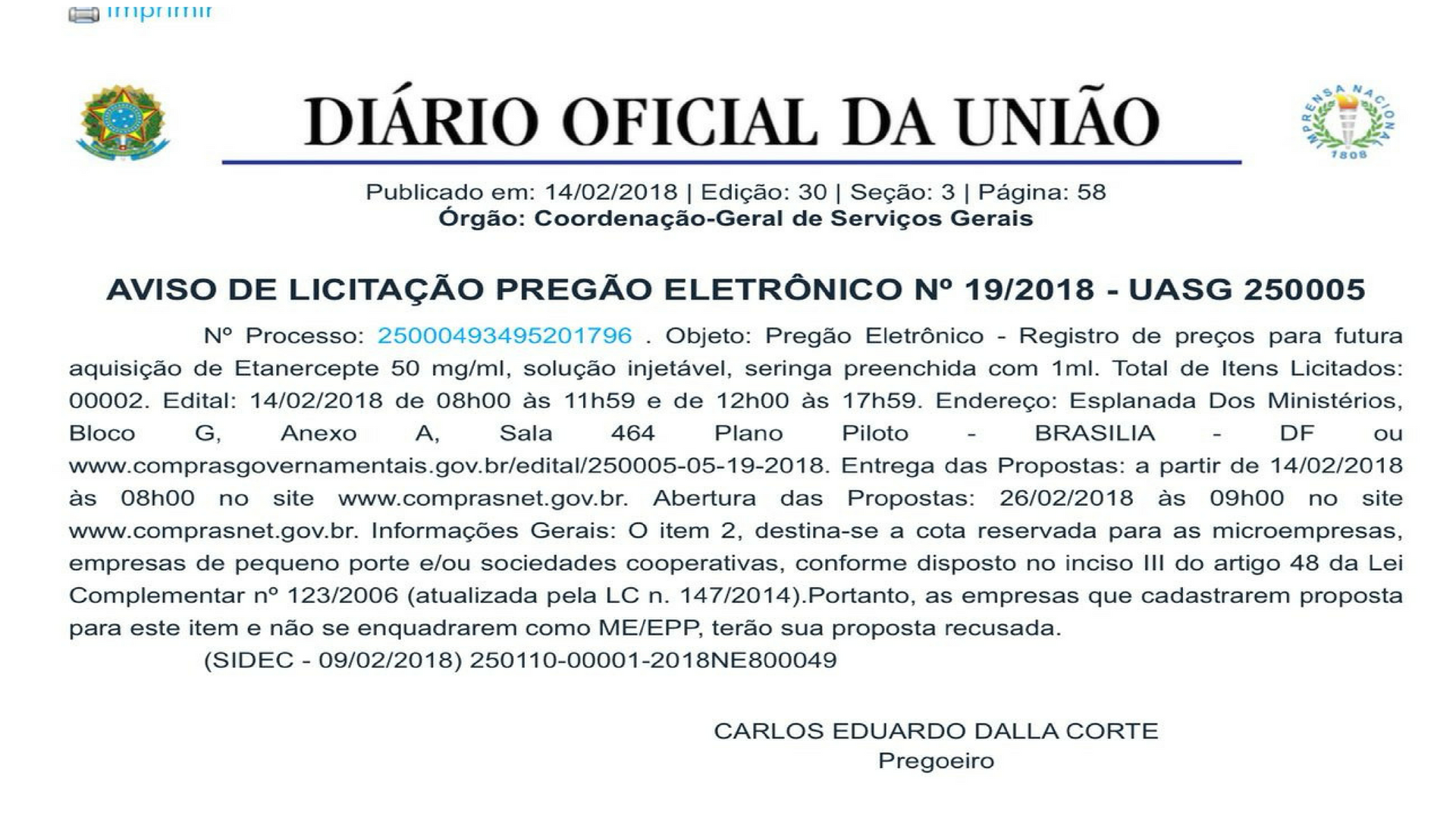 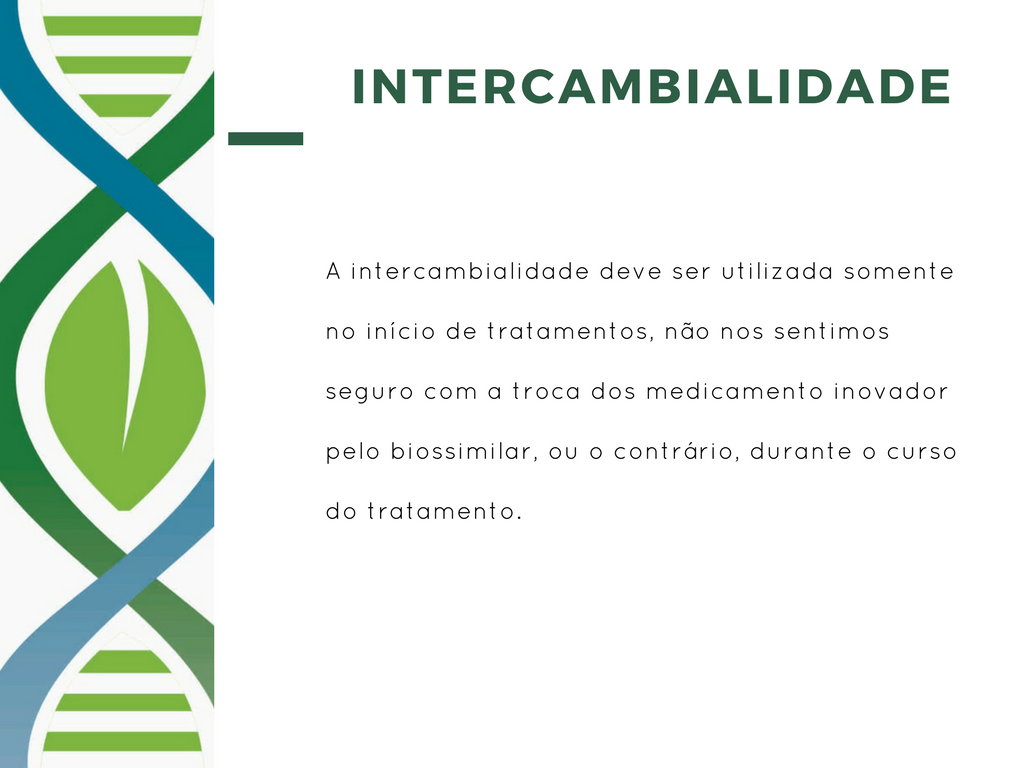 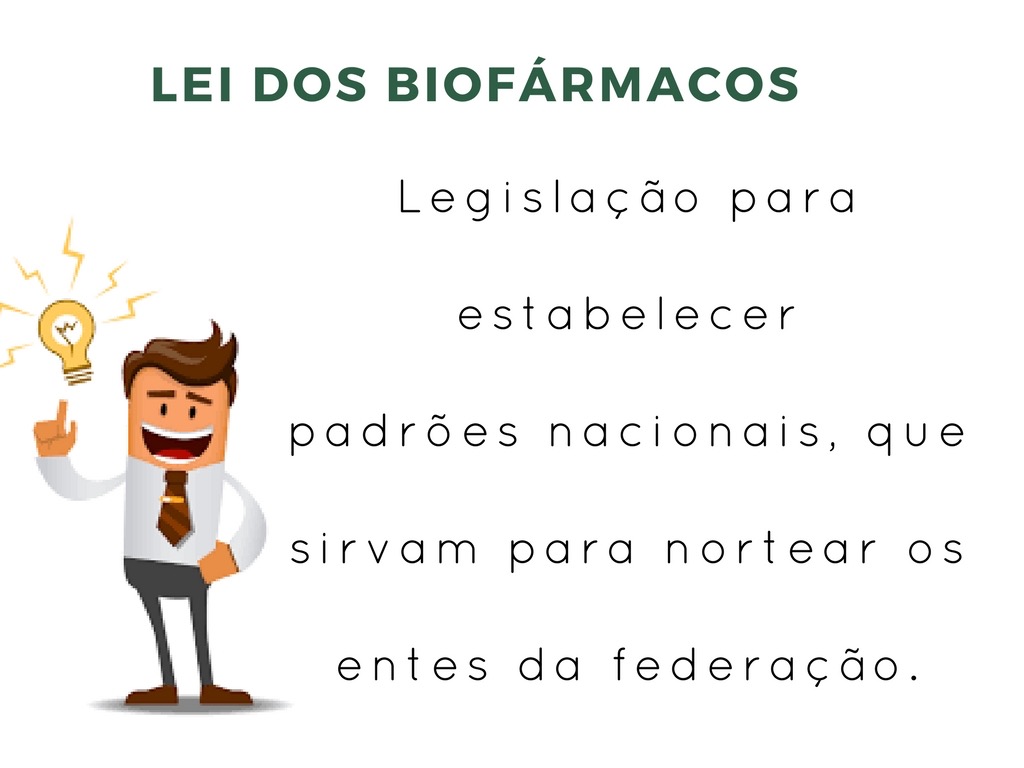 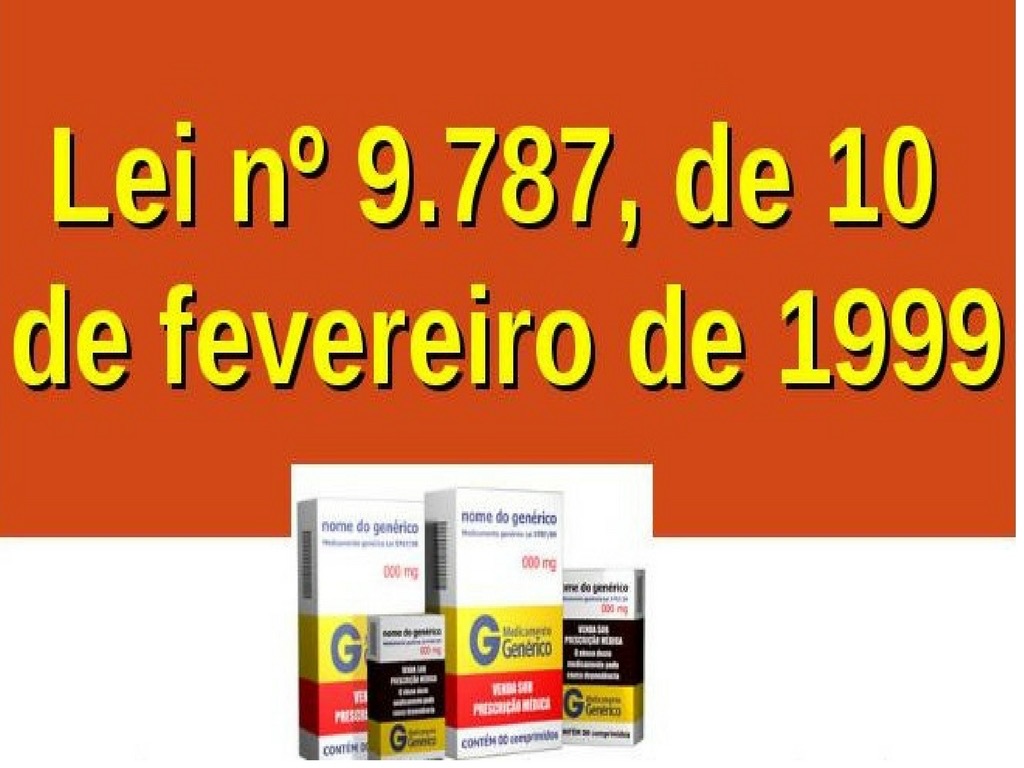 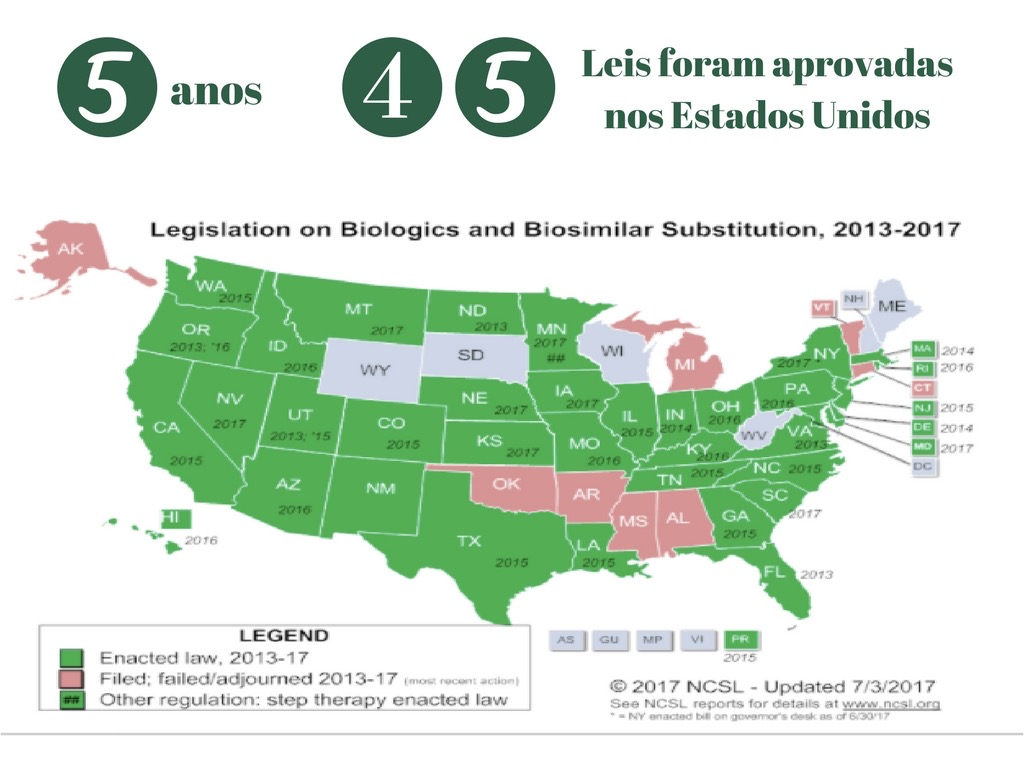 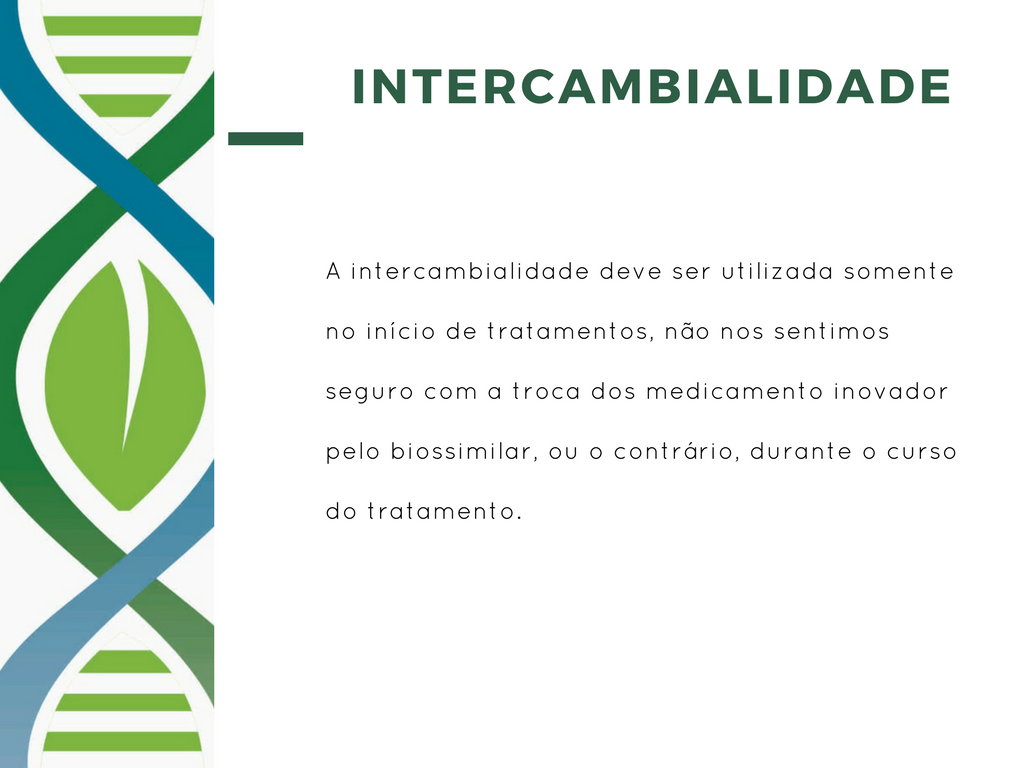 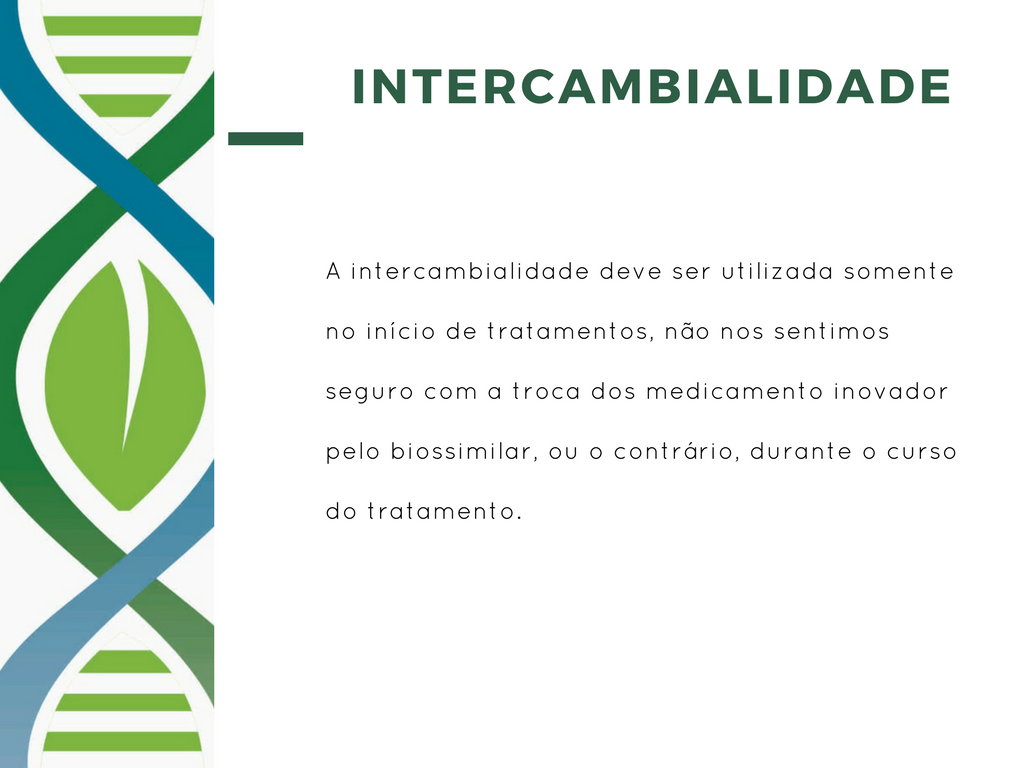 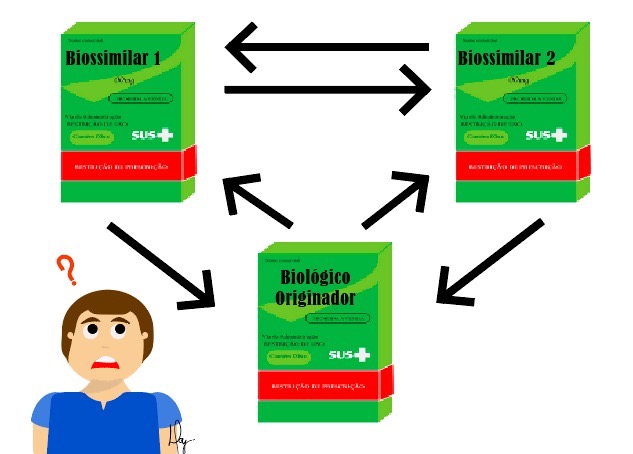 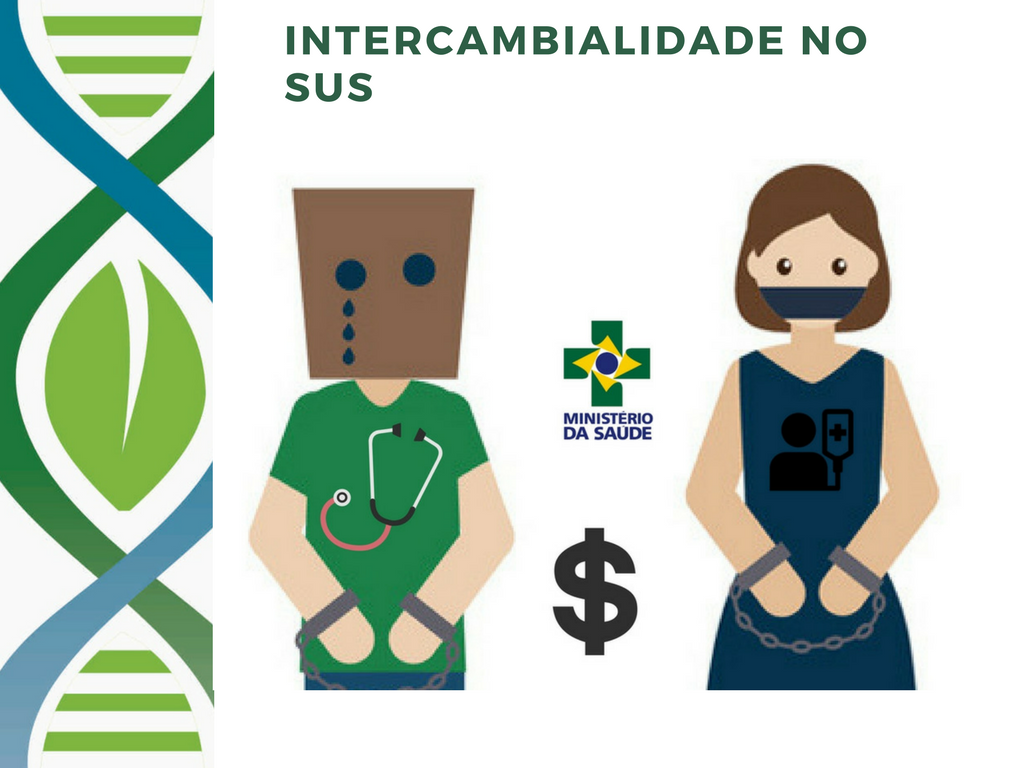 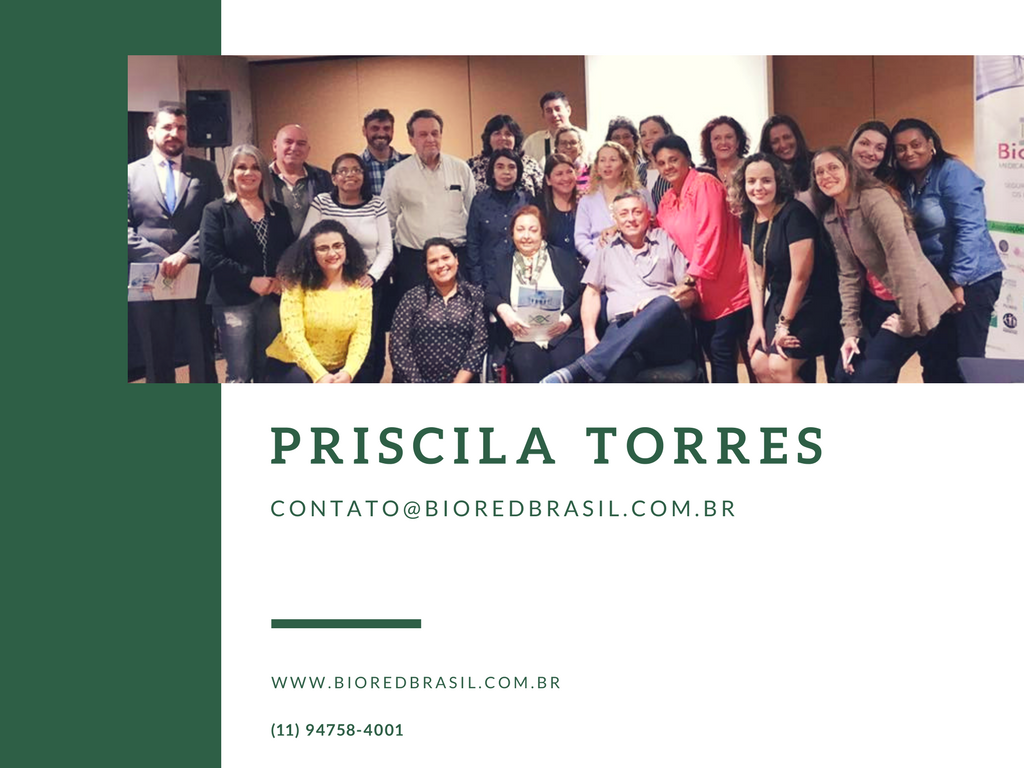 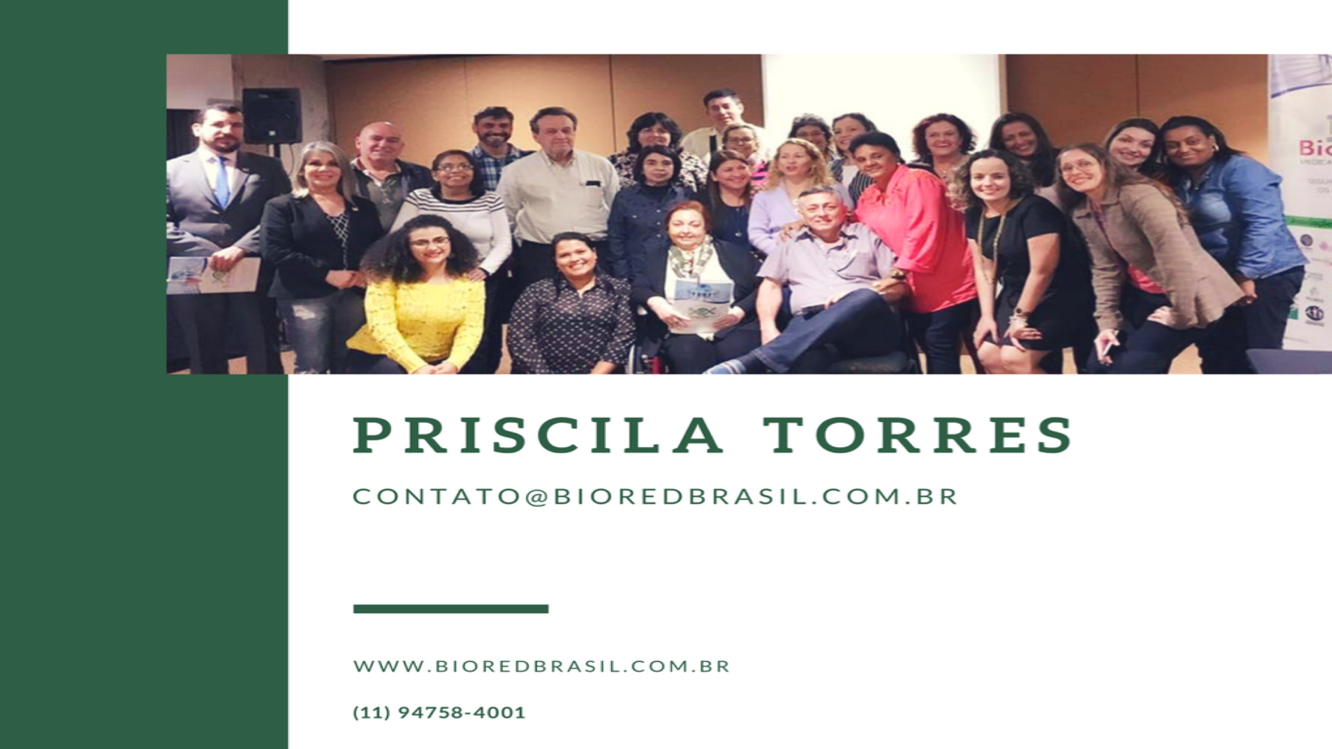